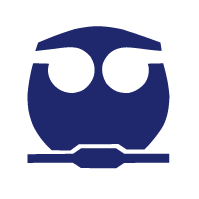 Tema 5 ESTUDIO Y CULTIVO DE PROTOZOARIOS y MICROALGAS
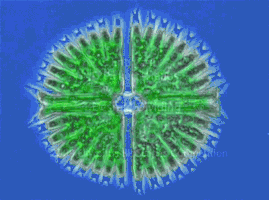 Microbiología Experimental
Elaboró: Micro Exp.
https://www.facebook.com/profile.php?id=100010129183459
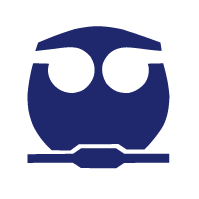 Tema 5.1 ESTUDIO Y CULTIVO DE PROTOZOARIOS
Microbiología Experimental
Elaboró: Micro Exp.
https://www.facebook.com/profile.php?id=100010129183459
Características
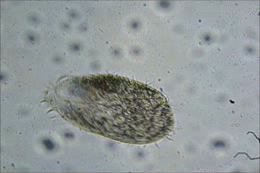 Eucariontes
Unicelulares
Heterótrofos
Típicamente móviles (de vida libre)
Depredadores del medio ambiente
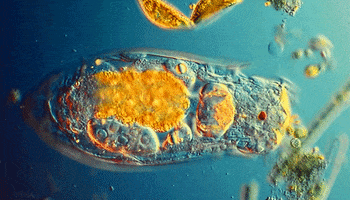 Poseen una gran diversidad morfológica
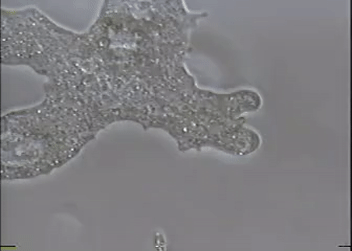 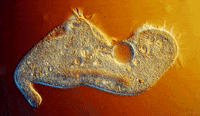 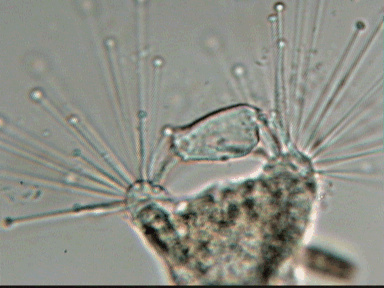 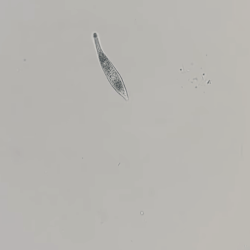 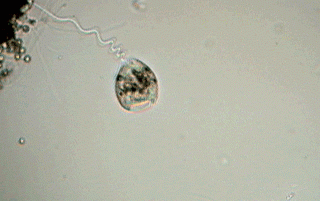 Tamaño variable usalmente desde 10µm a 3 mm
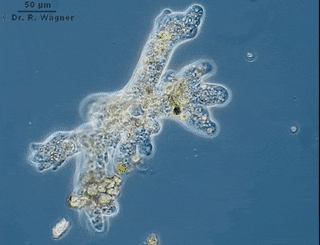 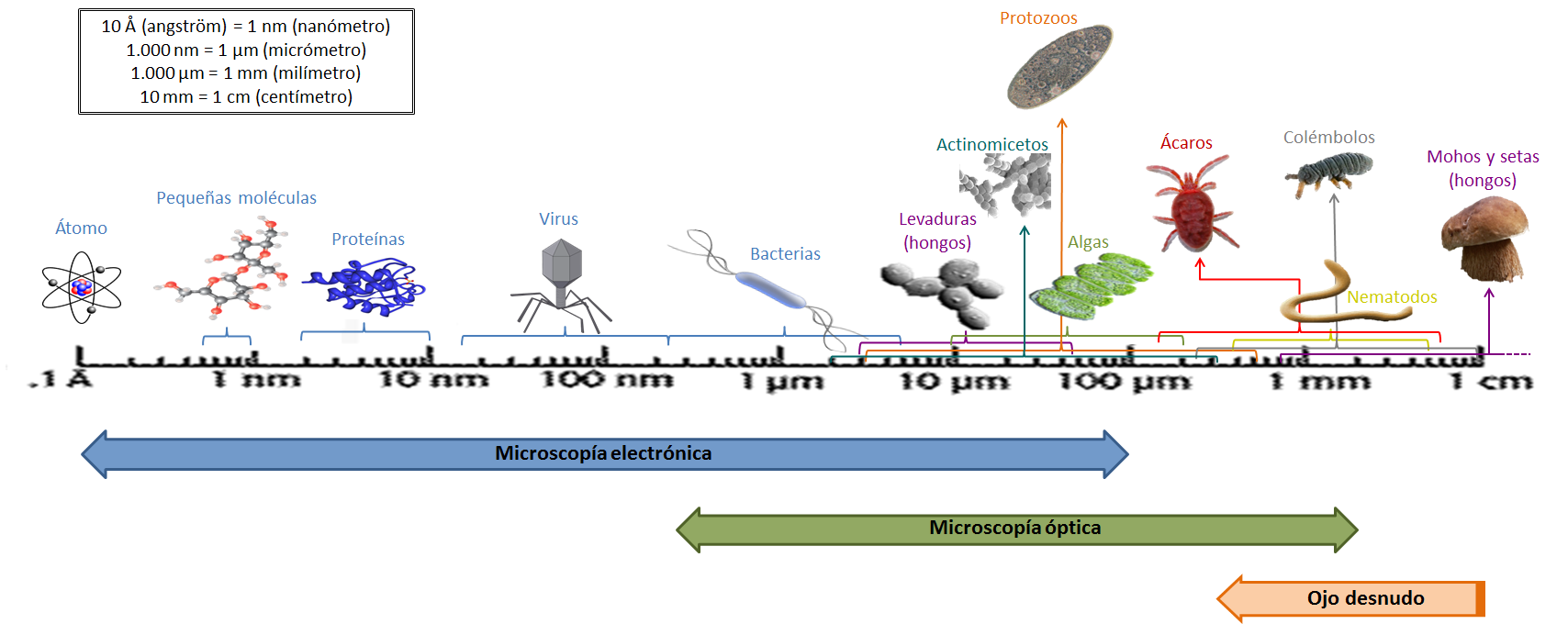 ESTRUCTURA
Núcleo
Citostoma/cavidad oral
Citopigio/Poro anal
Vacuolas: contráctiles o alimenticias/digestivas.
Clasificación por mecanismos de movilidad
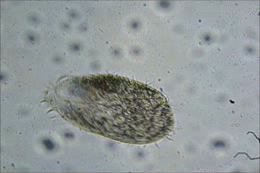 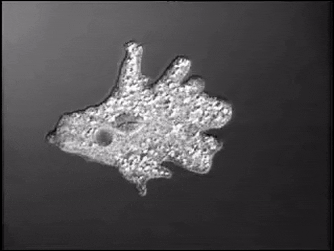 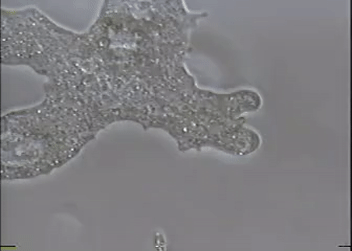 Sarcodina
(Pseudopodos)
Cilliophora/Cilliata
(Cilios/Cirros)
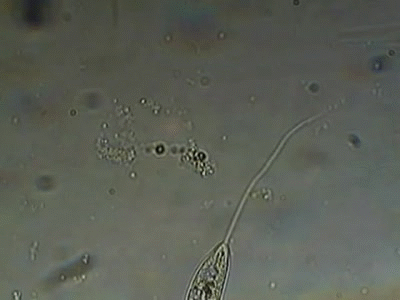 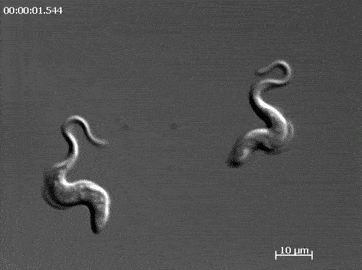 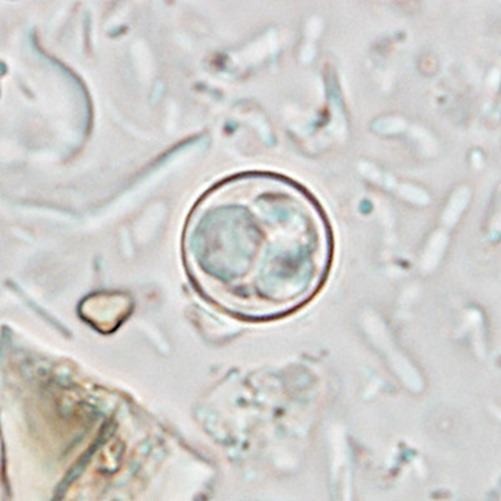 Apicomplexa/Sporozoa
(No moviles)
Mastigophora/Flagellata
(Flagelos/ membrana ondulante)
Puede presentarse en dos formas: Trofozoito (célula vegetativa/reproducción)  Quíste (célula en dormancia/resistencia)
Cultivo de protozoarios
Parásitos
Vida libre
Protozoarios
Protozoarios parásitos
Protozoarios de vida libre
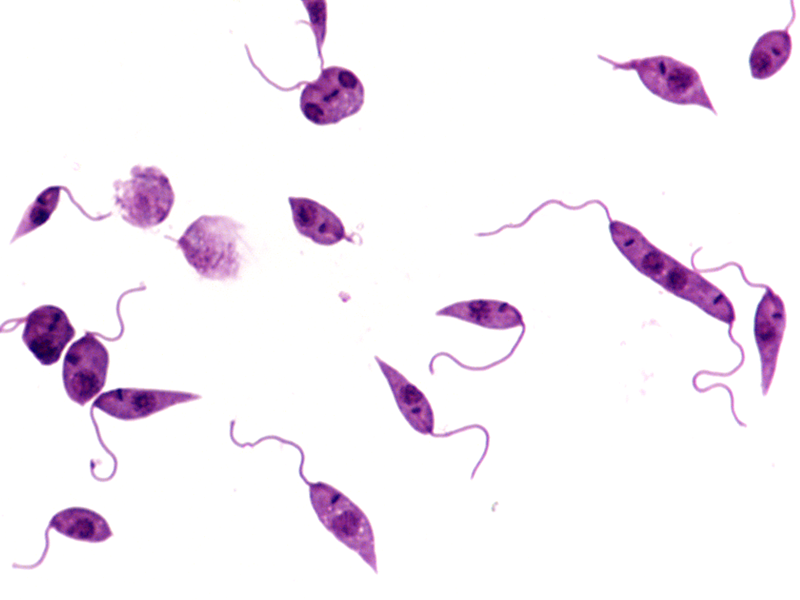 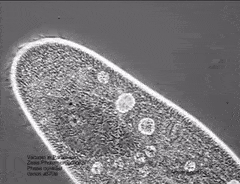 Plasmodium sp.
Causante de 
malaria/paludismo
Leshmania mexicana.
Causante de 
malaria/paludismo
Stentor sp.
Paramecium sp.
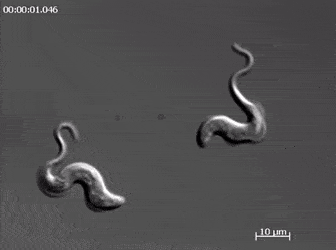 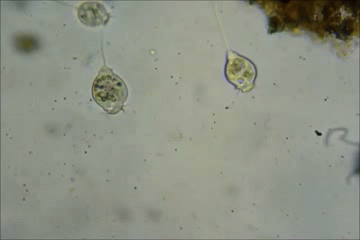 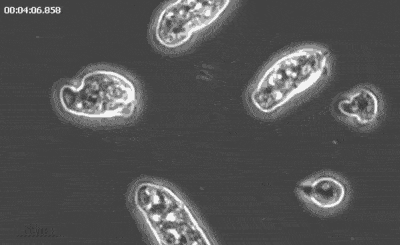 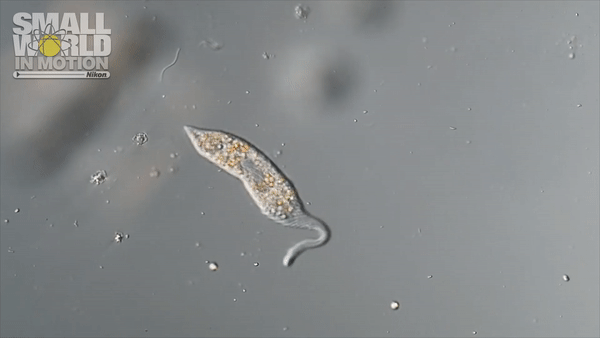 Entoameoba hystolitica.
Causante de 
amibiasis
Tripanosoma cruzi
Causante de 
amibiasis
Vorticella sp.
Lacrimaria sp.
Medios de cultivo para protozoarios de vida libre
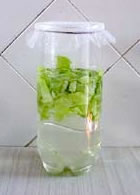 Medio de Chalkley
*La base del medio puede ser suplida por agua de manantial y con los complementos se pueden preparar infusiones
Toma de muestra
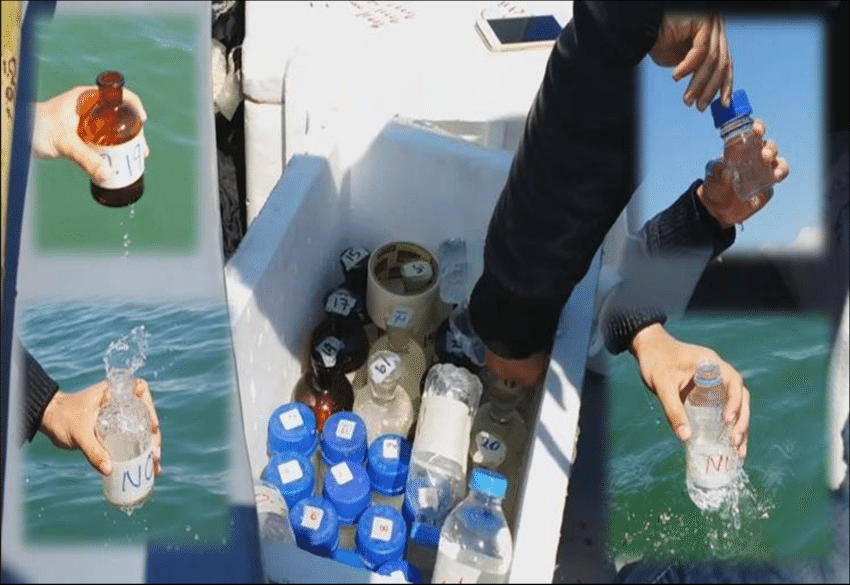 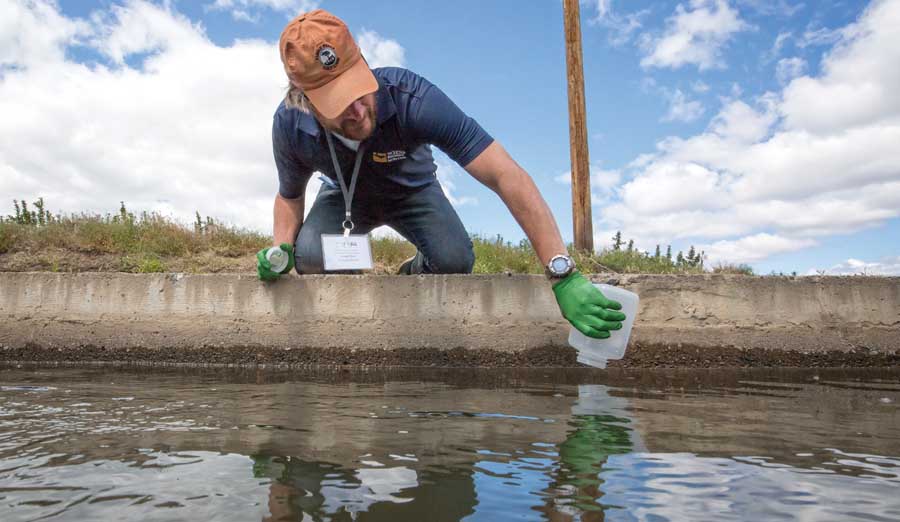 Toma de muestra.
Tomar especialmente del sedimento
(Heterótrofos, no fotosintéticos)
Etiquetar, transportar
 y almacenar a 5°C
Inoculación e incubación
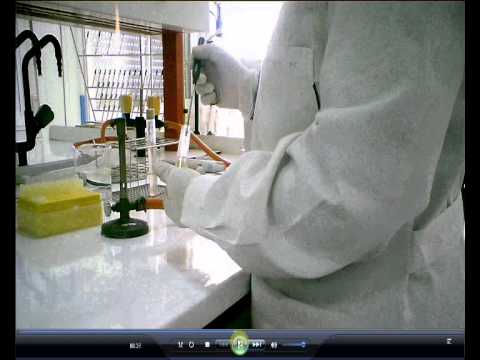 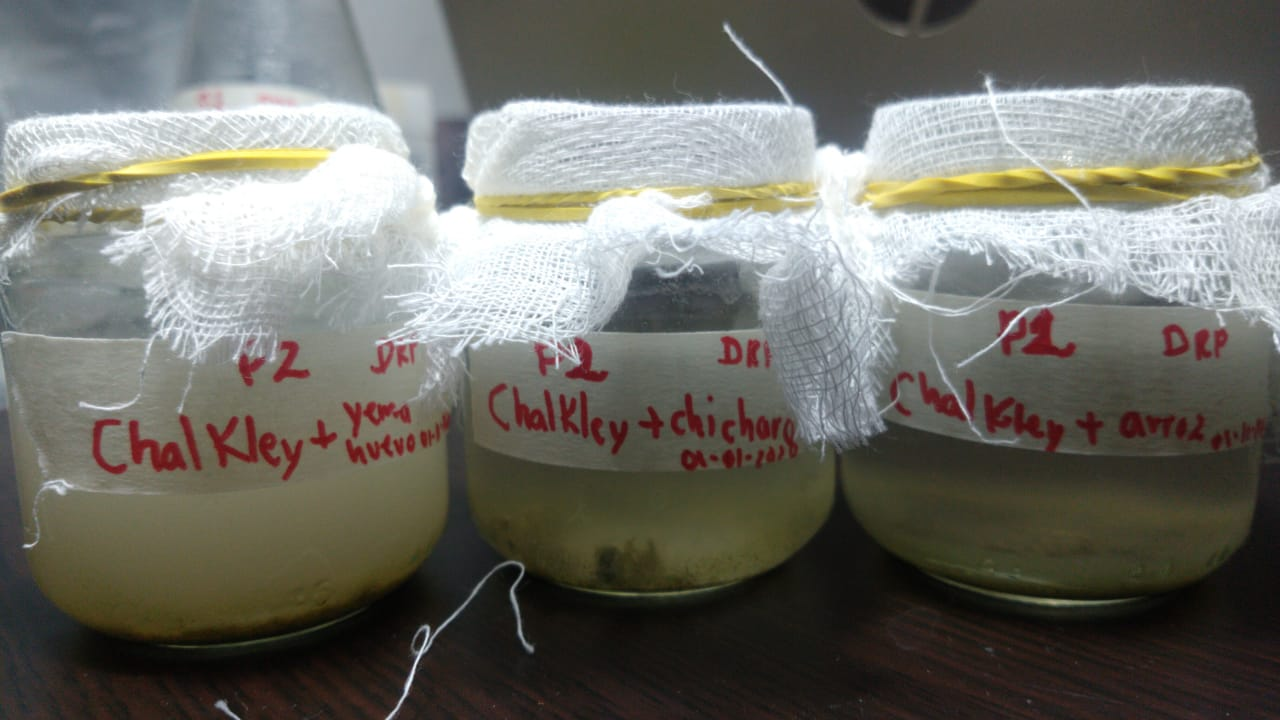 Inoculación
Transferir muestra con pipeta al medio 
de cultivo
Incubación temperatura ambiente, cubrir con gasa (intercambio gaseoso/bacterias del aire)
Baja luz, 5-7 días
Observación y registro
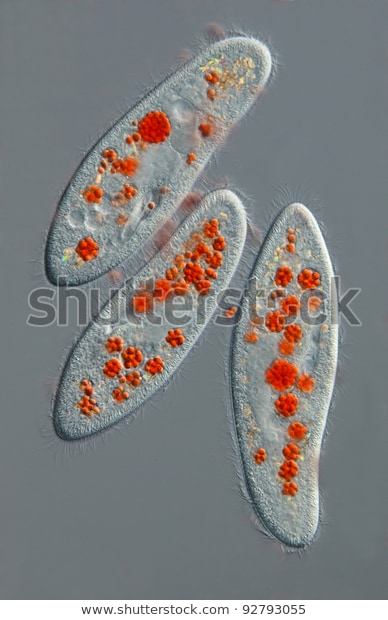 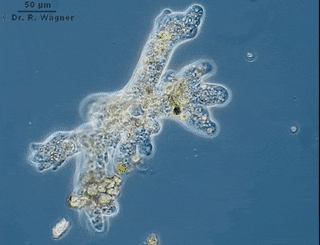 Observar a 10x
Y 40x con baja 
Intensidad de luz
Morfología, mecanismos de locomoción
Preparación en fresco
http://mediacampus.cuaed.unam.mx/node/4196 
Video gota pendiente
https://www.youtube.com/watch?v=CAKfm77cUoU
Tinción vital con rojo neutro= 
Vacuolas digestivas
https://www.youtube.com/watch?v=X6uLtAVyR_0
Comparación/ identificación
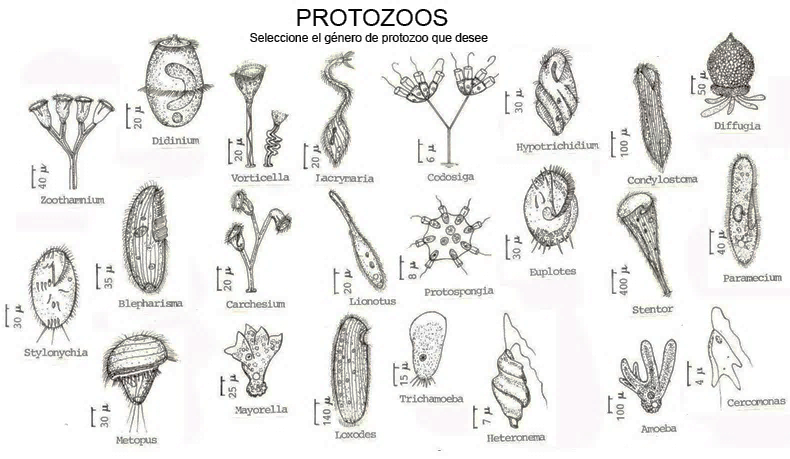 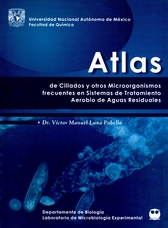 https://sites.google.com/site/fpelectronicaweb/home/ciliados/ciliados-agua-dulce?tmpl=%2Fsystem%2Fapp%2Ftemplates%2Fprint%2F&showPrintDialog=1
Referencias
Andersen, R. A., 2005. Algal Culturing Techniques. China: Elsevier Inc. Phycological Society of America.
Flinn Scientific, 2016. Chalkley's Medium for Protists, s.l.: Flinn Scientific, Inc..
Hummer, P. J., 1993. Culturing & Using Protozoans in the Laboratory. The American Biology Teacher, Sep., 55(6), pp. 357-360.
Kudo, R. R., 1931. Handbook of Protozoology. Illinois: Charles C Thomas Publisher.
Leboffe, M. J. & Burton, P. E., 2010. Microbiology. Laboratory Theory & Application. 3 ed. USA: Morton Publishing Company.
Littleford, R. A., 1960. Culture of Protozoa in the Classroom. The American Biology Teacher, 22(9), pp. 551-559.
Quinquet (2004) Stentor sp., Mikroscopia. Com, En línea:https://forum.mikroscopia.com/topic/1028-stentor/
Ramírez-Gama, R. M. et al., 2015. Técnicas básicas de Microbiología y su fundamento. Mexico: Editorial Trillas-UNAM.
Thinkoholic.(2008), photo gallery: ASIB – algal collection of the institute of botany, Innsbruck, En linea en http://www.thinkoholic.com/2008/11/09/photo-gallery-ASIB-algal-collection-of-the-institute-of-botany-innsbruck-s523-en/
Material de consulta adicional
Microalgas
Protozoarios
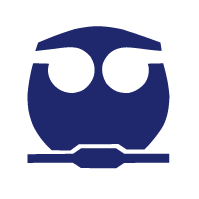 FACULTAD DE QUÍMICA, UNAM
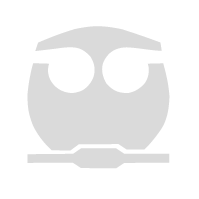 FACULTAD DE QUÍMICA, UNAM
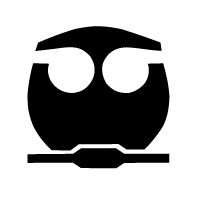 FACULTAD DE QUÍMICA, UNAM